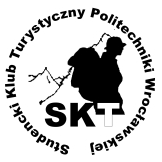 XXXIII Wiosenny Rajd Elektryka (Szklarska Poręba)
Działalność bieżąca
I Rajd Politechniki
Studencki Klub Turystyczny Zebranie 15.03.2012
XXXIII Rajd Elektryka
Szklarska Poręba (20-22 kwietnia 2012)
XXXIII Rajd Elektryka
Ludziska
Około 600 uczestników
Goście z AKTK Białystok oraz KTW Dreptak PW
Przedstawiciele ZPS oraz samorządu W5
Władze uczelni
Komandor Rajdu:Jakub Lachowicz
Trasy i przewodnicyMarcin Drozdowski
Kierownik imprezy:Tomasz Karolak
Co jest do zrobienia przed rajdem?
Podania (tuba, zapisy, plakaty, dział promocji)
Zaproszenia dla VIPów (do 23 marca)
Plakatowanie uczelni (do 2 kwietnia)
Cięcie i wypisywanie kart (do 7 kwietnia)
Nagranie w Radiu LUZ i telewizji STYK
Koszulki rajdowe
Cena: 20 zł
Kontakt: Tomasz Karolaktel. 507 537 878email. alepoco@gmail.com
Zapisy
11, 12 kwietnia 2012 r.w godzinach 12-14hol budynku D20

Koordynator: Gosia Maciaś
4-5 osób do pomocy

Nowy system zapisowy
Zapisy klubowe
Z osobami biorącymi udział w organizacji rajdu skontaktujemy się w sprawie ustalenia terminu zapisów dla wolontariuszy

Pozostałe osoby zapraszam na zapisy w dniach 11-12 kwietnia
Organizacja Rajdu:
Trasy i przewodnicy
Ośrodki i kwaterowanie
Ognisko
Konkursy i integracja
Przewodnicy i trasy
Trasy proponują przewodnicy
Czekamy na propozycję tras dojazdu, na sobotę oraz powrotnych w niedzielę
Najlepiej 2 przewodników na trasę
Powrót do 19:00
Koordynator przewodników:Marcin Drozdowskitel. 600 874 389email. marcin.drozdowski@gmail.com
Ośrodki
A- ośrodek Bożena kierownik: Jan Pytlarz
B- ośrodek Halny kierownik: Krzysztof JamrozowiczOGNISKO
C- Siłakierownik: Karol Kuklewski VIPy
D- stacja kolejowa Szklarska Poręba Górna
Ośrodki
Kwaterowanie od 16 do 22 w piątek
Wykwaterowanie do 10 w niedzielę 
5-6 osób do pomocy w ośrodku
Szczególnie nowe osoby 
Ognisko
Koordynator: Tomasz Karolak
Ekipy do sprzątnięcia terenu ogniska w sobotę i niedzielę rano
Ekipy do sprzątania kuchni w piątek i sobotę po 23
OTO
Grzańcowi 
Osoby do wydawania kiełbasek i wina
Konkursy i integracja
Konkursy- tradycyjnie sobota
Podanie o gadżety na nagrody do działu promocji

Integracja- piątek
Gry i zabawy tkz. „team bulding”
Delegacje (ZPS, W5, AKTK, KTW, SKT) na pewno będę chętne, resztę też się wciągnie
Ktoś chętny żeby to zorganizować?
Jak coś sprawdzimy to na szkoleniówce
Szkoleniówka
14-15 kwietnia, Szklarska Poręba
Limit miejsc, 20 osób
Pierwszeństwo mają przewodnicy i koordynatorzy
Szkolenie „Organizacja wyjazdów turystycznych”
Wpisowe 10 zł na pokrycie kosztów kolacji i śniadania
Z osobami mającymi wziąć udział w wyjeździe skontaktujemy się w ciągu tygodnia
Dalsze plany
Czyli nasze bliższe i dalsze wyjazdy
Najbliższe wyjazdy
Chatka Górzystów24-25 marca 2012 r.
Wyjazd szkoleniowo integracyjny dla uczestników wyprawy na Ukrainę
Istnieje możliwość wzięcia udziału przez osoby nie jadące na wyprawę
Zwolniło się parę miejsc 
Kontakt: Jakub Lachowicztel. 661 575 607email. jakub.lachowicz@gmail.com
Wycieczka rowerowa31 marca – 1 kwietnia 2012 r.
Sulistrowice, Ślężański Park Krajobrazowy
Wpisowe: 15 zł
Nocleg w namiotach na terenie OWŚ Sulistrowice
Namioty zapenia SKT
Namioty oraz rzeczy uczestników zabierze z Wrocławia samochód techniczny
Wyjazd 31 marca, rano spod A1
Kontakt: Mariusz Ziarnowskitel. 665 668 473Email. ziarno1990@o2.pl
A w maju:
Po kwietniowej przerwie wracają biwaki :D

Wycieczki rowerowe

Spływ kajakowy

Jak nie padniemy z nadmiaru wrażeń wyjazd w góry  (Beskidy?)
Wyjazdy te duże:
Wyprawa na Ukrainę, 12-29 lipca 2012 r., Czarnohora i Gorgany, niestety brak wolnych miejsc 

Jesienny XXXIV Rajd ElektrykaRzeczka, Góry Sowie19-21 października 2012 r.
I Rajd Politechniki
22-24 czerwca 2012 r, Hala Gorowa, Beskid Żywiecki
Propozycje
Dwa noclegi
Warunki BARDZO MOCNO turystyczne ;)
Około 70 miejsc + nasze namioty
Cena łączna ok. 30 zł
Nie organizujemy grzańca, maksymalnie ognisko
Dojazd z Wrocławia do ŻywcaWyjazd 6:34 na miejscu 11:34, 1 przesiadka, 20 zł
Szklarska – WrocławWyjazd 6:42 na miejscu 11:49, 1 przesiadka, 12 zł
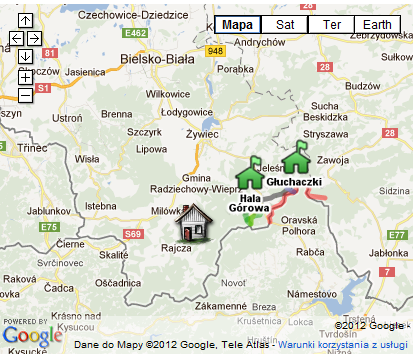 Potencjalne problemy?
Czy baza będzie już czynna?Baza będzie rozbita, kontaktowałem się z bazowym nie ma z ich strony problemu, wystawiają fakturę
Co z sesją?22 czerwca jest ostatnim dniem I sesji, więc 22 czerwca jest też I dniem wakacji :D Prawo do II terminu sesji mają jedynie mieszkańcy wittigowa, a pozostałe osoby w weekend indeksu nie złożą indeksu 

Czy będę chętni na ten wyjazd?
Transport z Żywca na Halę Gorową
A potem zapraszamy chętnych do dziekanatu ;)
Pytania, uwagi, wolne wnioski?
Dziękuje za uwagę